LOCAL COMMUNICATION
PARACRINE MEDIATORS
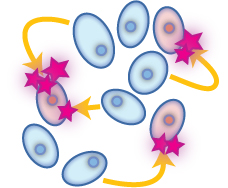 Secreted by one cell & acts upon adjacent cells or surrounding extracellular matrix [ECM]
AUTOCRINE MEDIATORS
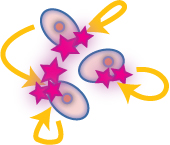 Secreted from a cell and acts on the same cell
Paracrine Autocrine Mediators
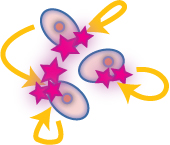 Chemically they are classified into


EICOSANOIDS
Prostaglandins
Prostacyclines
Thromboxane A2
Leukotrienes …etc
OTHERS
Cytokines
Chemokine
Growth Factors
….etc.
NO
PEPTIDES
Contractants  Angiotensin Endothelin
NPY
Vasopressin

Relaxants Kinines 
ANP
Tachykinins [SP]
VIP ….etc

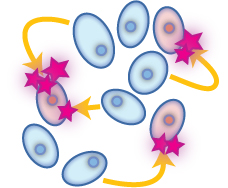 PURINES
ATP / ADP
Adenosine

MONOAMINES
Histamine
Serotonin …etc

MonoAmine (HISTAMINE )
Storage Sites
RELEASE
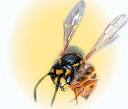 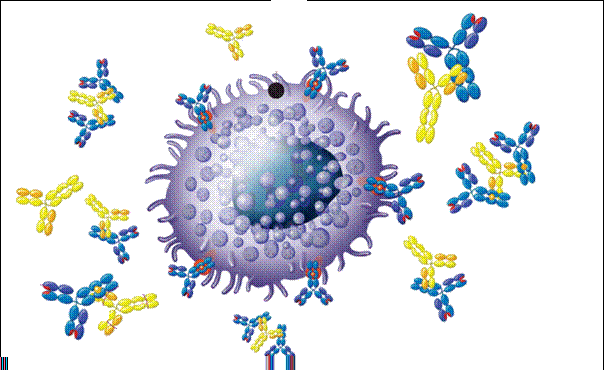 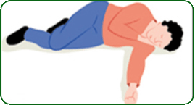 Storage and release:
Histamine is usually found in storage granules as complex with sulfated polysacharides, heparin and released (locally) by:

	a)  immunologicl Mechanism (During Allergic Reaction 	(see Fig 56-5)

	b)	Tissue injury             Mast cell            	degranulation

	c)  Chemical and physical Conditions ( see table 51-2)
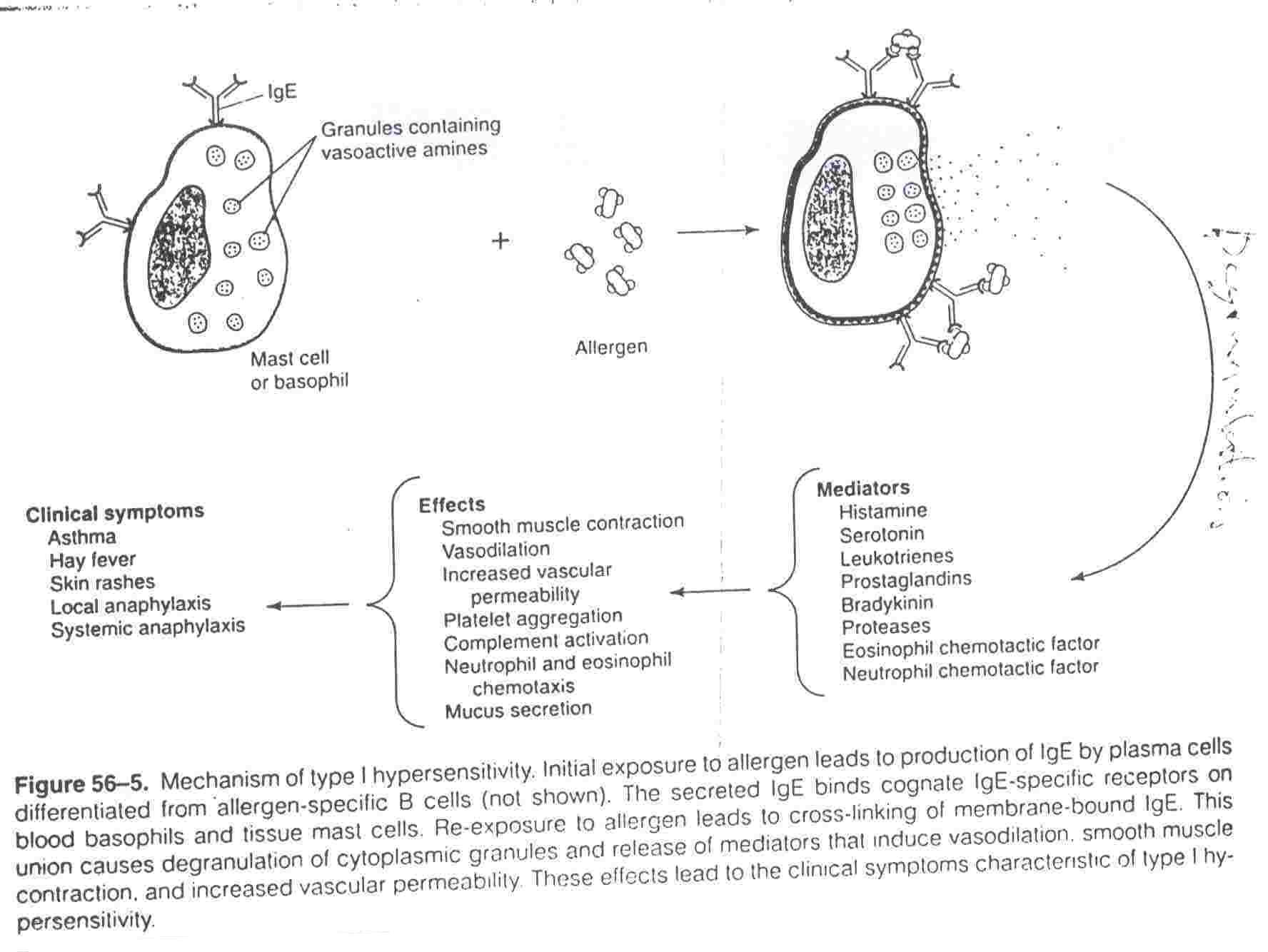 Chemical and Physical Agents  that Release Histamine
SYNTHESIS & INACTIVATIONTION
Mediator
H istamine
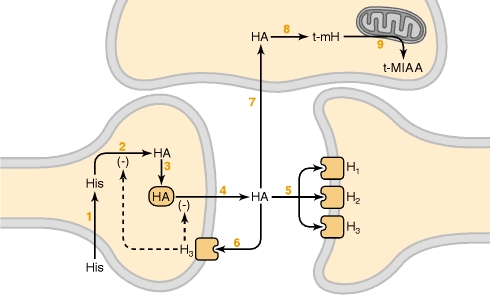 Neurotransmitter
CNS
ANS
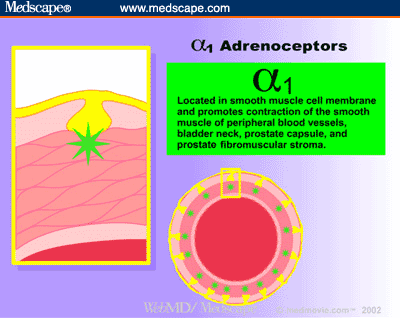 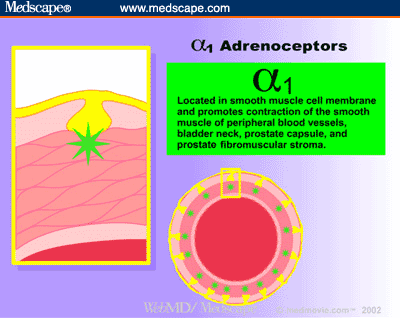 H 1
+
H 2
+
H 1
H 3
+
H 3
-ve presynaptic autoregulation
Histamine receptors
Histamine receptors antagonistsWhat is the physiological Antagonist of Histamine?
First generation Diphenhydramin, Promethazine etc
(Sedating and Pass Blood Brain Barriers)
H1 antagonists
Clinical uses :
Antinausia and Vomiting
Insomnia
Cough 
Motion sickness
Allergy
Second generation.
Loratadine
H1 antagonists
Non-sedating
Clinical uses 
Allergic conditions
 Allergic rhinitis 
Conjunctivitis
Urticaria
Ranitidine
H2 antagonists
Inhibitor of gastric acid secretion 
   Used in the treatment of 
       peptic ulcers
BETAHISTINE  (Betaserc)
H3 antagonists
Used in treatment of
           vertigo in middle ear
Eicosanoids (Prostaglandins)
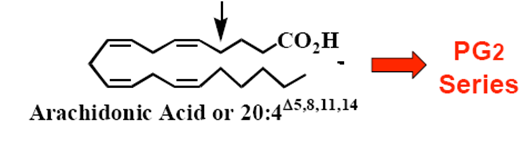 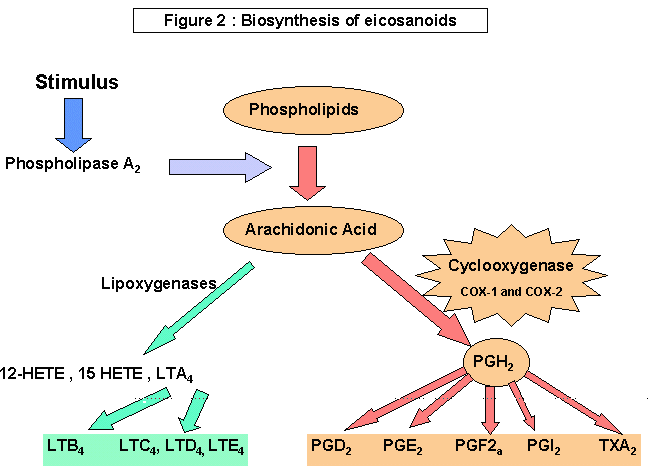 INHIBITORS OF EICOSANOIDS
Drugs
Phospholipids
Corticosteroids
Phospholipase A2
Arachidonic Acid
Zileuton
NSAIDs
Lipoxygenase
COX1 & COX2
Prostaglandins 
PGE2, PGD2, PGF2
Leukotrienes
LTA4, B4, D4, C4  (Zafirlukast
 as Antagonist)
Prostacyclin (PGI2)
Thromboxane (TXA2)
ACTIONS
Vascular smooth muscles:
PGE2 and PGI2
Thromboxane A2
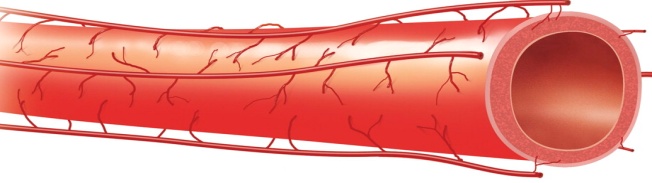 Potent vasoconstrictor.
Potent vasodilators .
Blood:
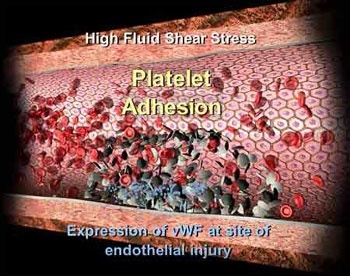 TXA2 
a potent inducer of platelet aggregation.
PGE2 and PGI2 
inhibit platelet aggregation
Inflammation:
One of the chemical mediators in inflammatory reactions.
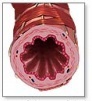 Bronchial smooth muscle:
-PGE2 cause dilatation.
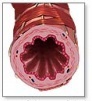 -PGF2 
-LTs and thromboxane are potent bronchoconstrictors in man → allergic bronchospasm.
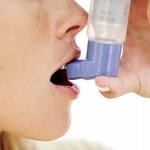 Uterine smooth muscle:
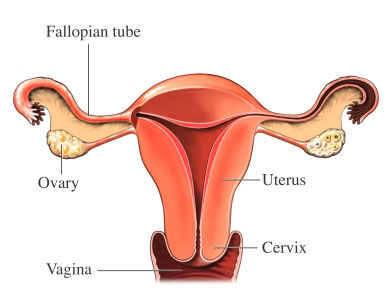 PGE2 and PGF2 → Menstruation/ Dysmenorrhea/ Labor contractions
GIT smooth muscle:
- PGE2 and PGF2
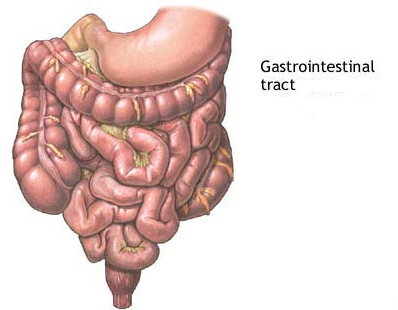 GIT
motility
GIT secretions:
PGE2 , PGE1  PGI2 
↓acid and pepsinogen secretion .
mucin, water and bicarbonate  & Blood flow.
Thus, it is cytoprotective
Kideny
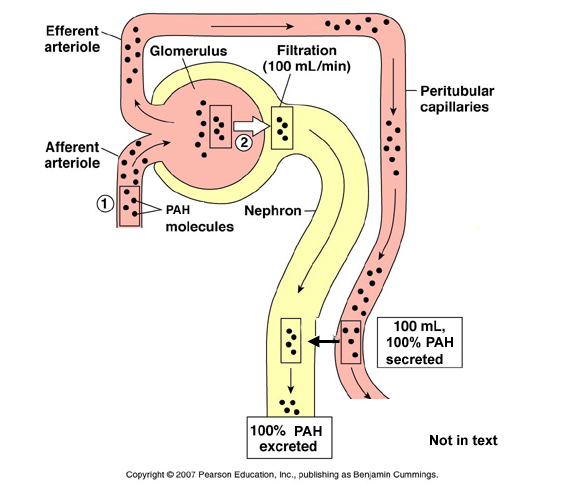 PGE2 and PGI2 increase renal blood flow and diuresis.
Central and peripheral nervous systems
Fever: PGE1 and PGE2 increase body temperature.
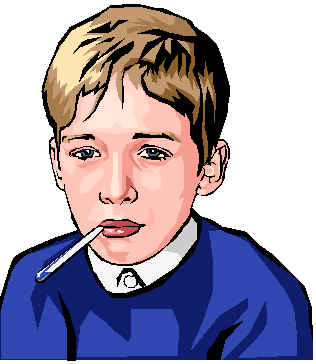 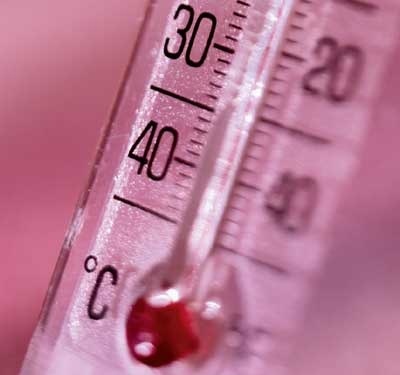 CLINICAL  USES OF PGs                  ANALOGS
Carboprost
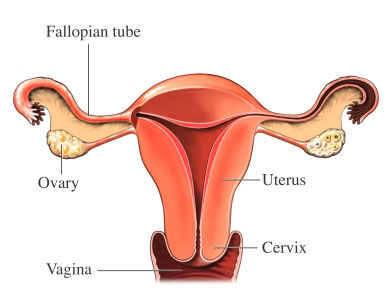 PGF2α ( analog)

Abortifacient:


Trigger abortion in  first trimester.
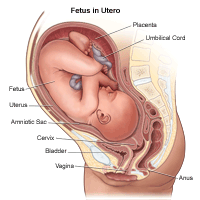 2) For  postpartum haemorrhage 

       vasoconstriction
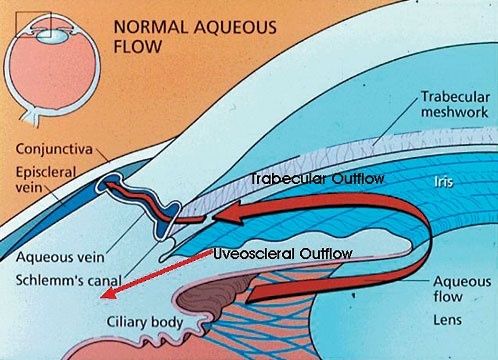 Latanoprost
(PGF2α analog )
 eye drops in open angle glaucoma. 
↓ IOP  by enhancing outflow of the aqueous humar.
Alprostadil
(PGE1analog)
1- Injected in corpus cavernosum of       the penis for some forms of                 male impotence.
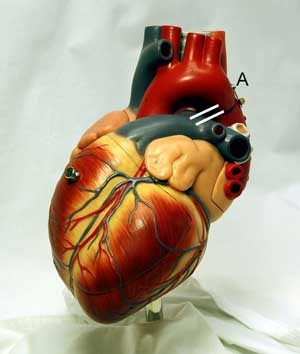 2- In congenital heart anomalies 
       to keep the patent ductus arteriosus until 		                     surgery.
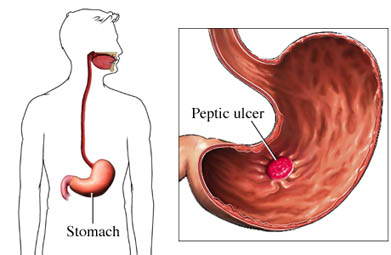 Misoprostol
(PGE1 analog) 

Peptic ulcer
Clinical Uses:



	Oxytocis agents: (e.g.: Dinoprostone PGE2)

	Asthma: Leukotrien antagonists (Zafirleukast; 	Montelukast); Zileuton
	
	Impotance: Alprostadil PGE2

	Glaucoma: Latanoprost PGF2

	Anti-inflammatory and RA (NSAIDs)
	Antiplatelet action (Aspirin)
 
	Peptic Ulcer (Minoprostol PGE1)(Cytotec)
Thank you & Good Luck